24 января.
Классная работа
Внетабличное умножение
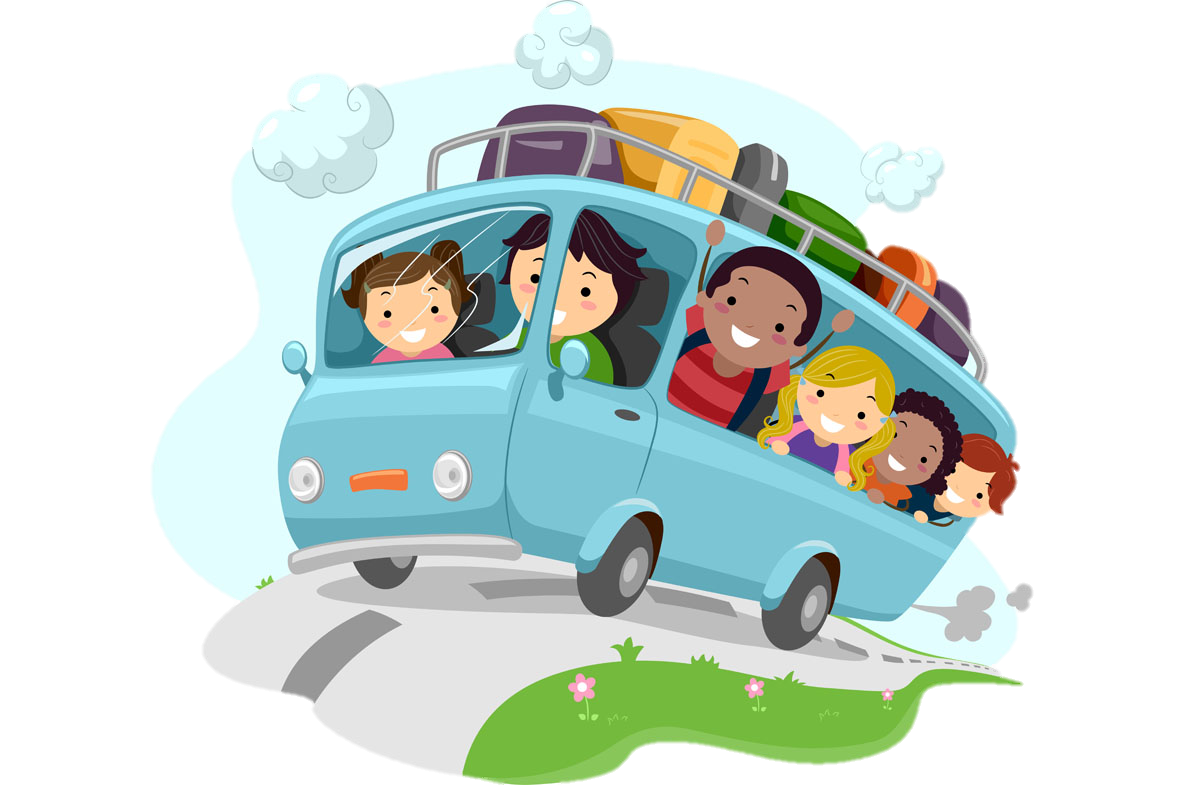 Что за чудо –синий дом!
Ребятишек много в нём.
Носит обувь из резины
И питается бензином!
24 января.
Классная работа
Вспоминай-ка
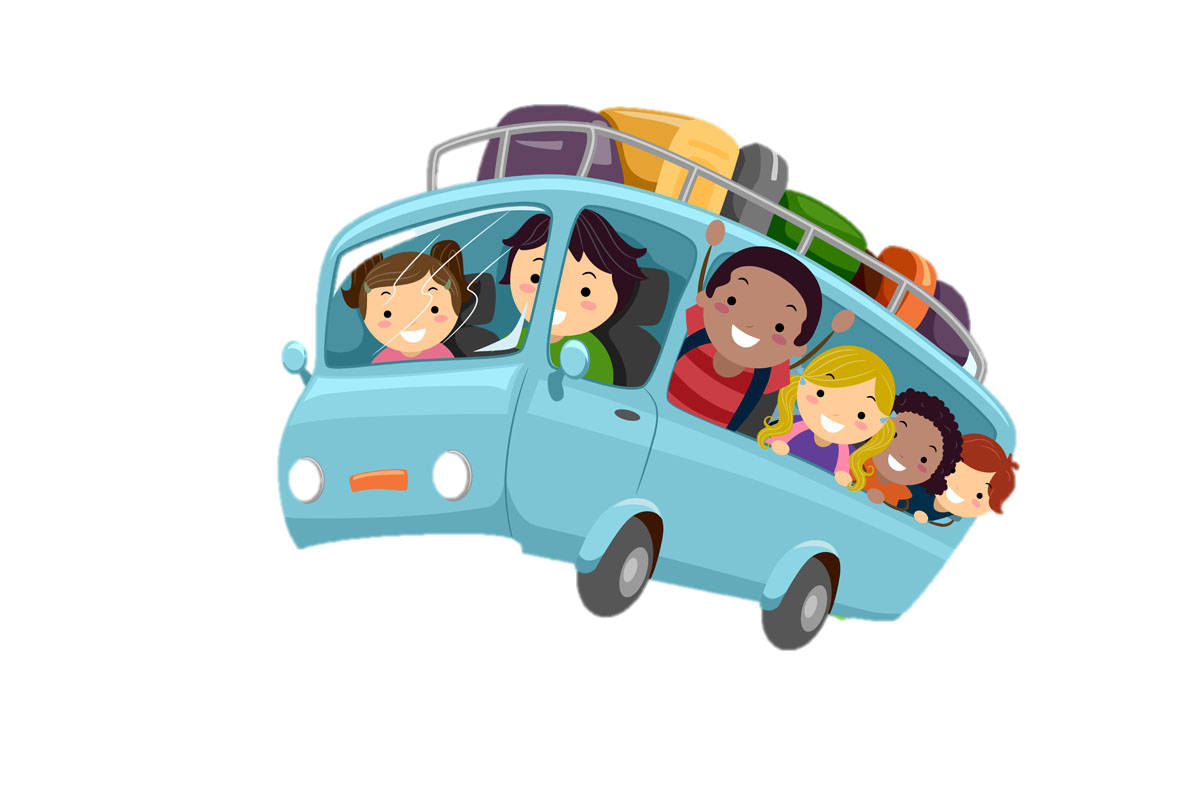 Запишите, заменяя суммой разрядных слагаемых числа:35,87.
Какое число надо разделить на 4, чтобы получилось 8?
Найди произведение чисел 8 и 5.
Какое число надо умножить на 7, чтобы получилось 21?
Во сколько раз надо увеличить число 9, чтобы получилось 54?
Первый множитель 30, второй 3. Найди произведение.
Какое число надо умножить на 9, чтобы получилось 63?
Произведение равно 32, первый множитель 4. Найди второй множитель.
Ответы.
30+5 и 80+7, 32, 40, 3, 6, 90, 7, 8.
Знай-ка
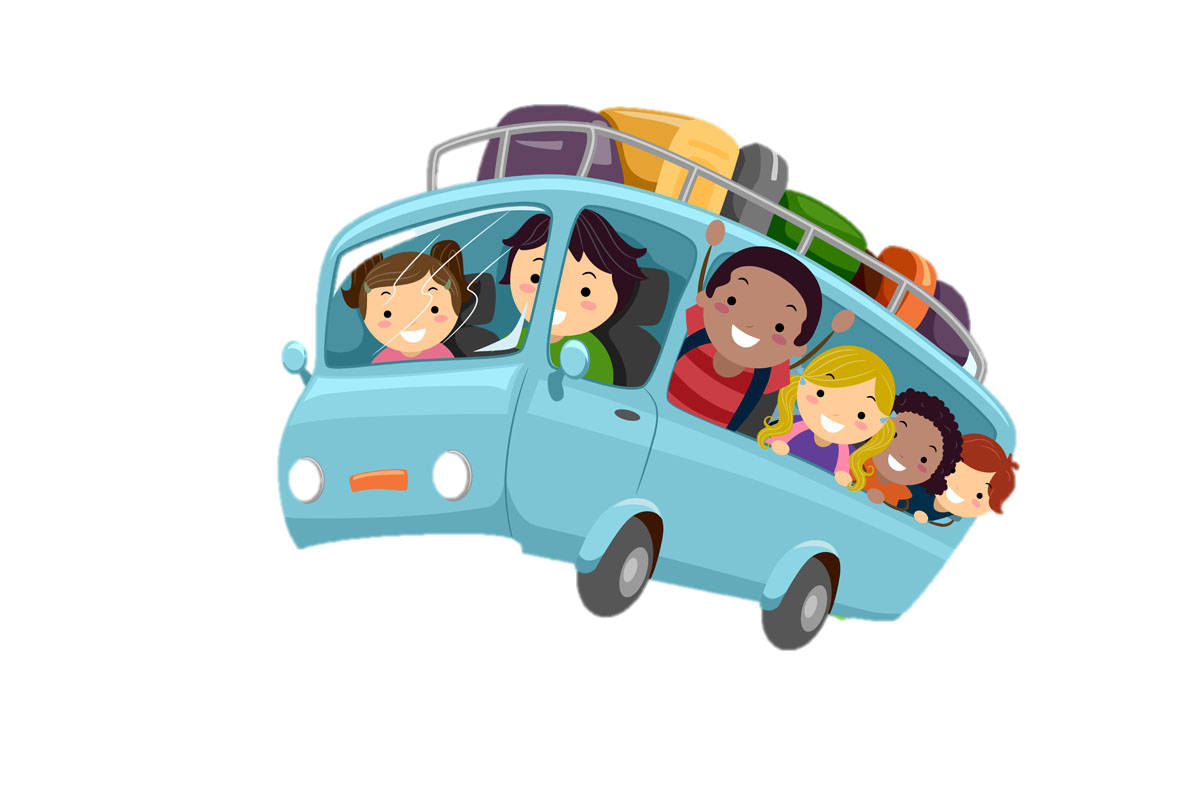 Вспоминай-ка
Ключ к заданию.
А3,Б5,В1,Г2,Д6,Е4
Соображай-ка
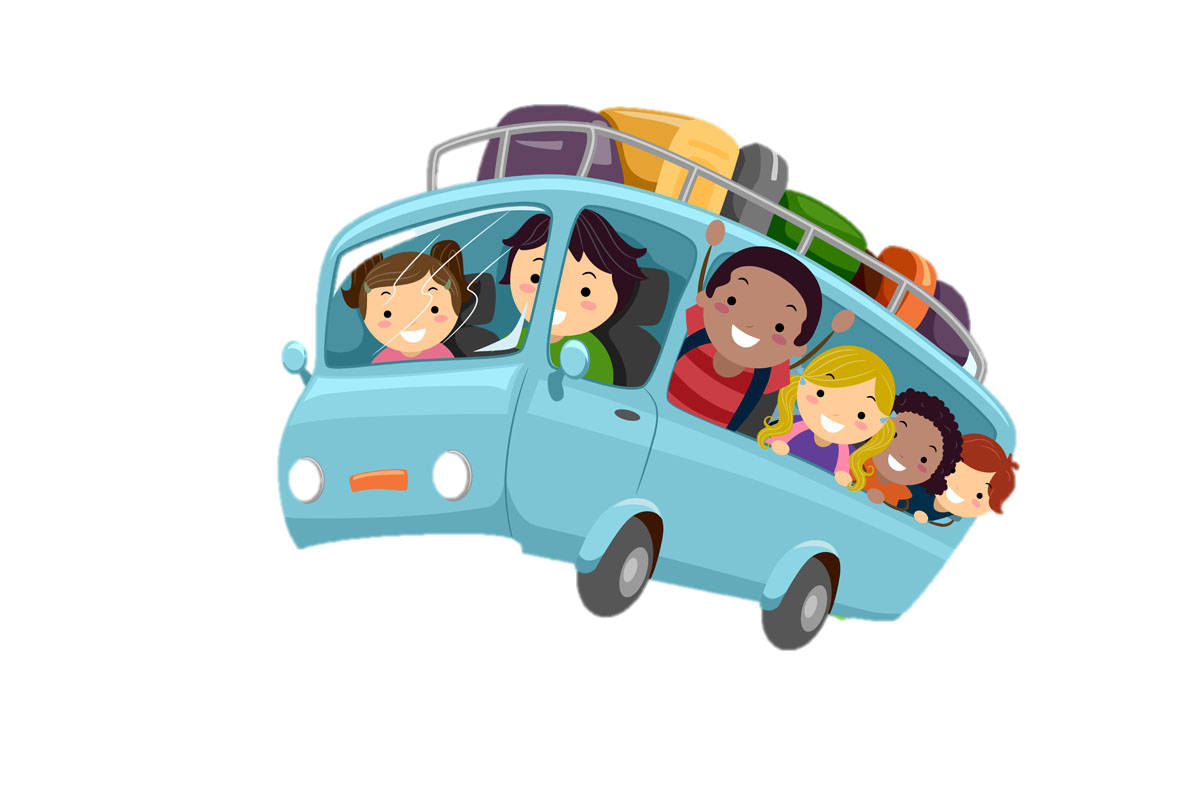 Знай-ка
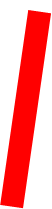 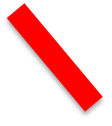 Вспоминай-ка
Задача.
У стола 4 ножки. А вопрос таков: сколько вместе будет ножек у 17 столов?
Соображай-ка
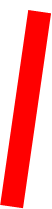 Узнавай-ка
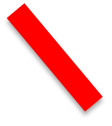 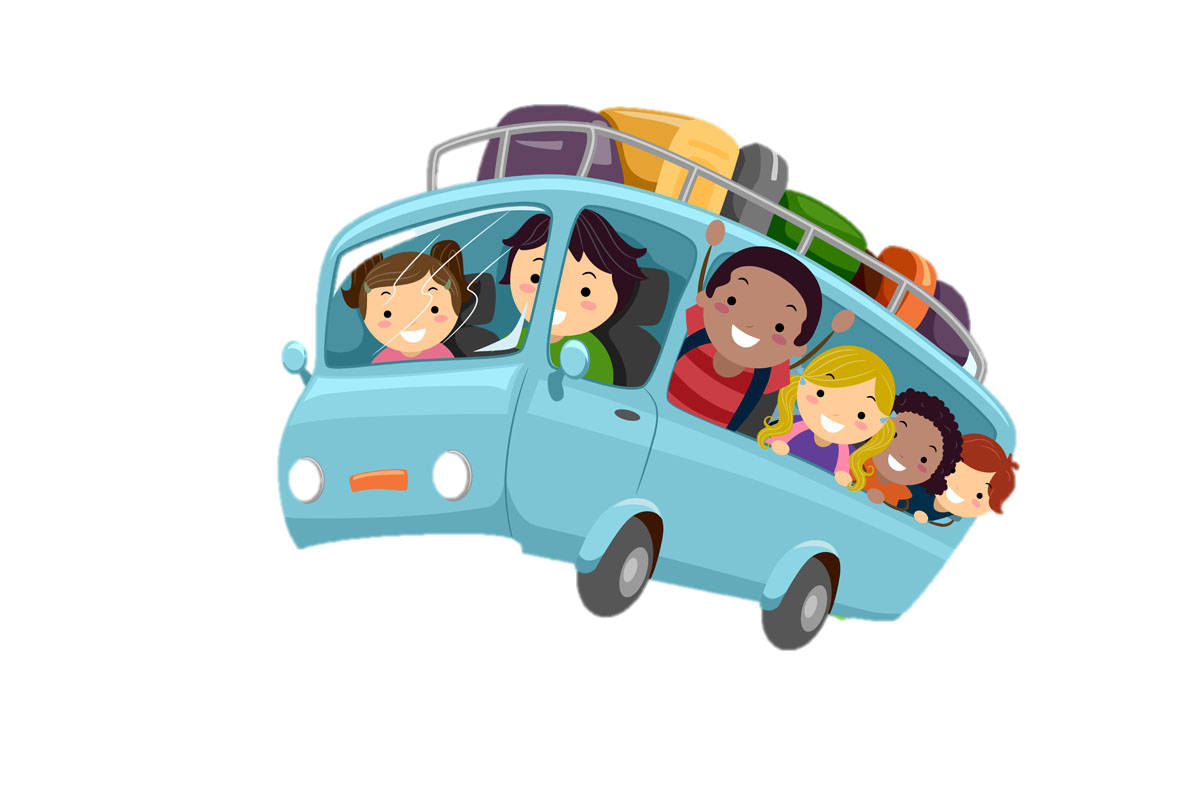 Знай-ка
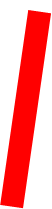 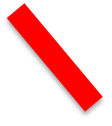 Вспоминай-ка
Письменный приём умножения двузначного числа на однозначное
Цель: научится умножать двузначное число на однозначное в столбик.
Учебник
Стр. 3, упр. 254-3
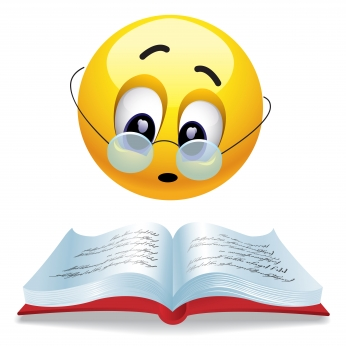 Для начала мы должны ________ многозначное число. Затем слева ________ знак умножения. Под разрядом единиц __________ однозначное число. _________ единицы, затем-десятки.
Читаем ответ.
1.Записать.
2.Поставить.
3.Умножить.
Физминутка
Задача.
В шести больших пакетах лежат по 47 мандаринов, а в девяти маленьких-по 24. Сколько мандаринов всего?